Ағылшын тілі бірлестігі
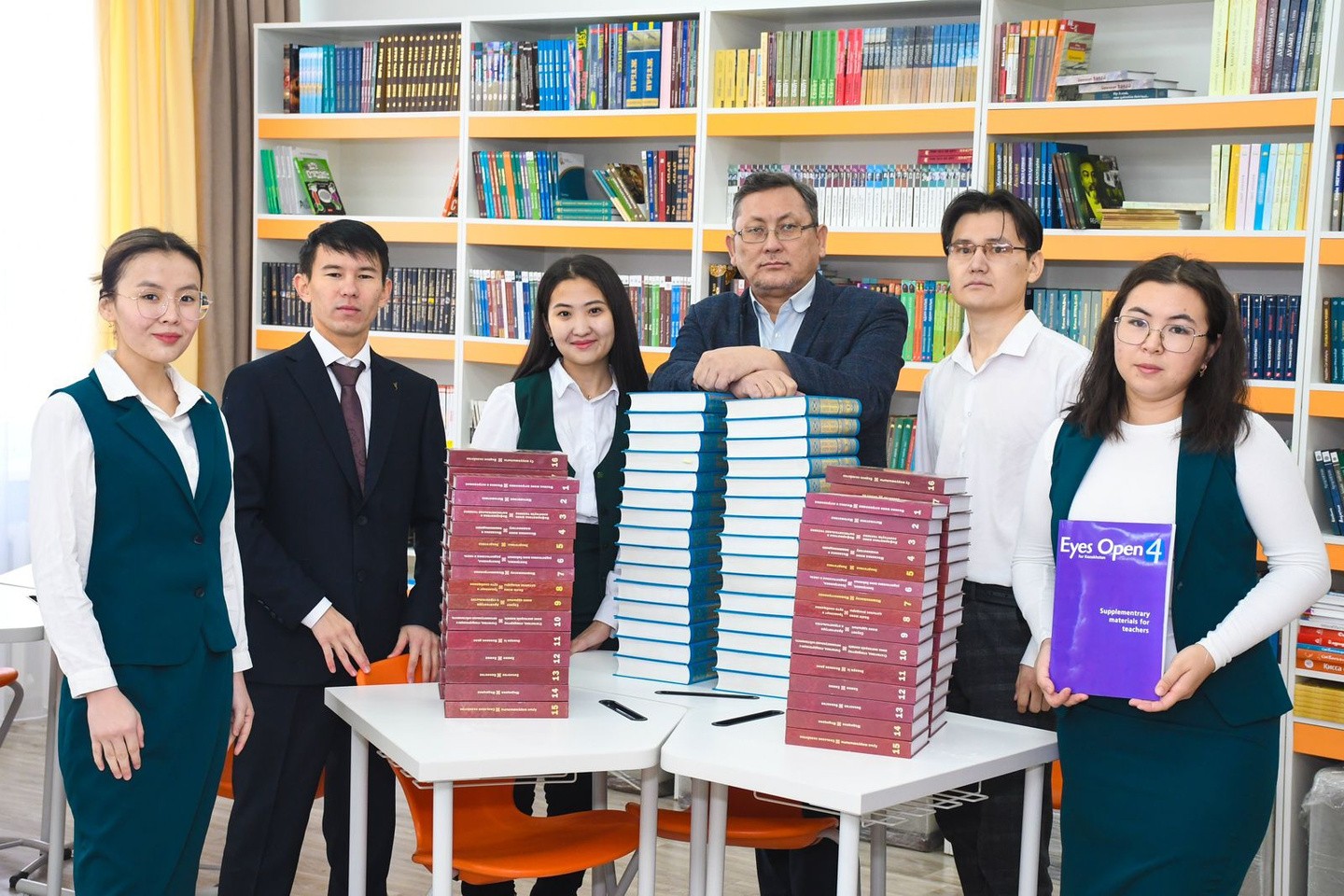 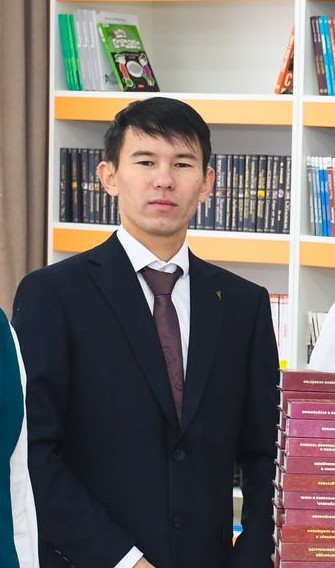 Ағылшын тıлı бıрлестıгı
мұғалıмдерı
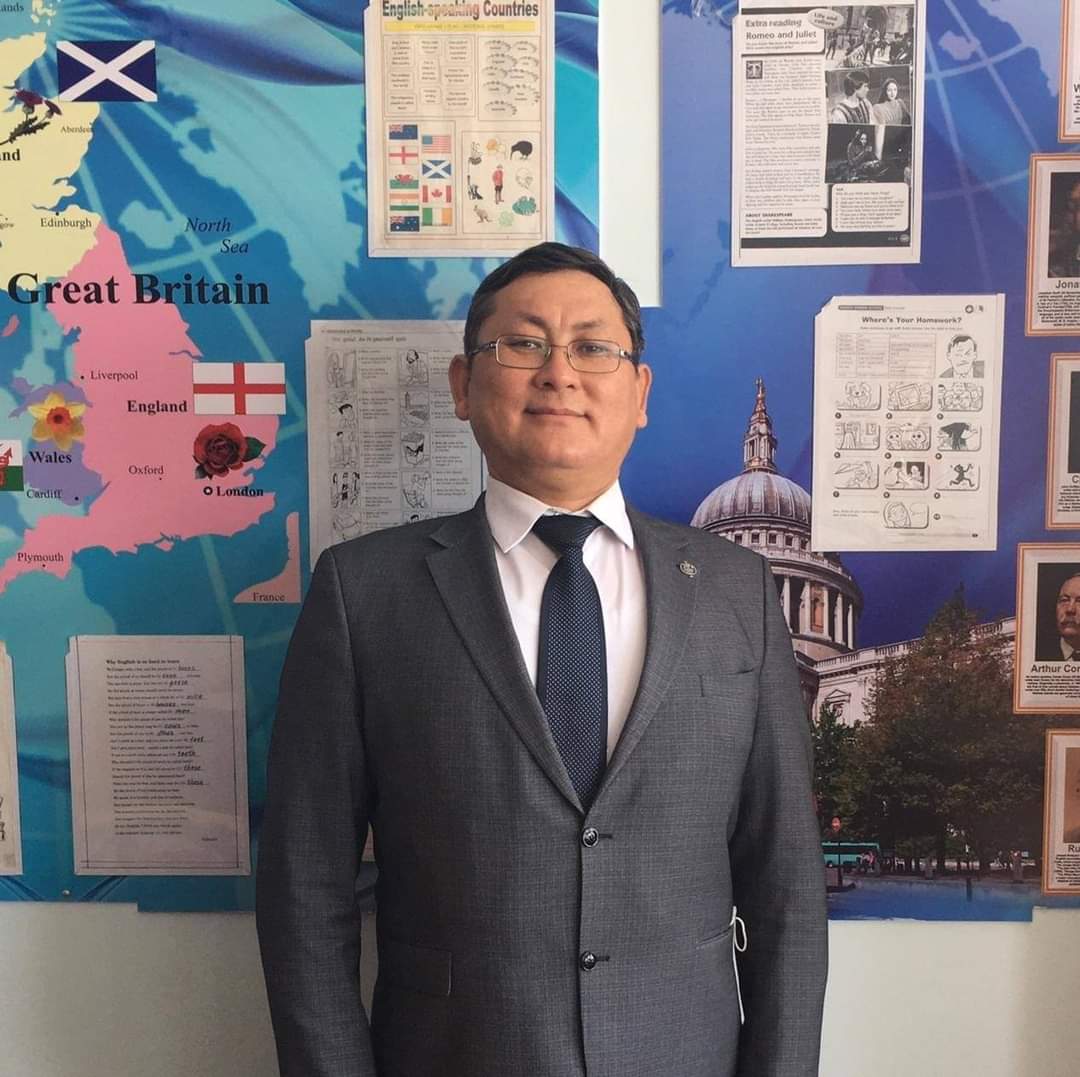 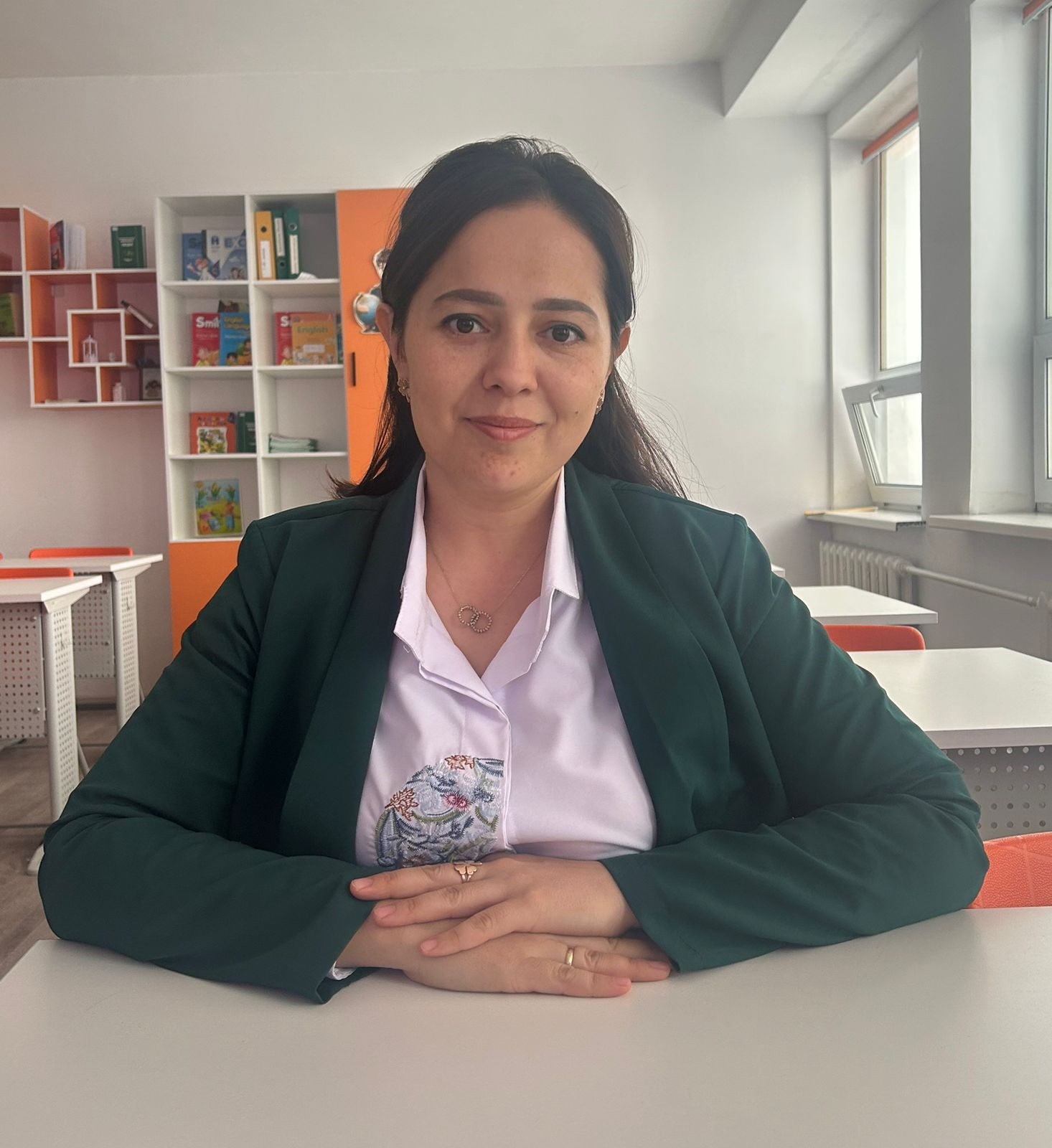 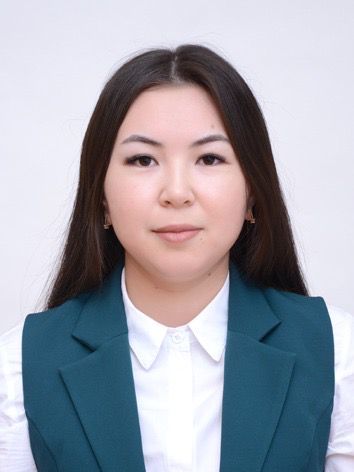 Омарғалиев Айдархан  Педагог-сарапшы,11 жыл
Сейтен Рауан  Педагог 2 жыл
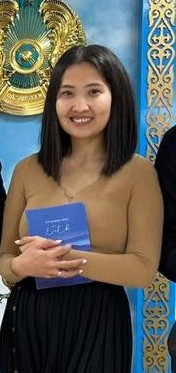 Бахрамова Саодахат 
 Педагог-сарапшы,8 жыл
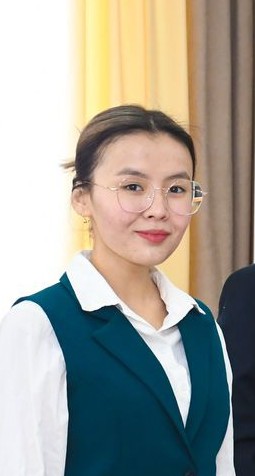 Алтынбекова Айзат
Педагог-модератор,6 жыл
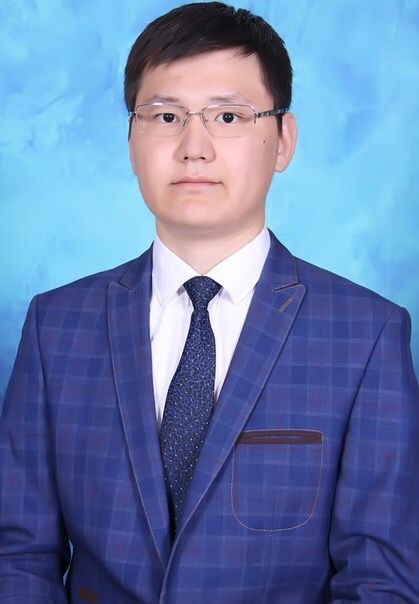 Абдикаримова Эльмира  Педагог,2 жыл
Сансызбаева Гульнур  Педагог,9 жыл
Кеулхосов Сулеймен  Педагог-модератор,7 жыл
Ағылшын тıлı бıрлестıгı
2024-2025
Ағылшын тıлı пәнıнıң әдıстемелıк тақырыбы– оқушылардың тыңдау, сөйлеу, оқу және жазу  дағдыларын дамыту, сондай-ақ мәдениетаралық қарым-қатынас құзыреттıлıктерıн қалыптастыру.
Бıрлестıктıң алдына қойған мақсаты:
Мемлекеттıк тıлмен қатар	шет тıлı мәдениетıн, сөз байлығын, сөздıк қорын дамыту, өзге елдıң тıлıн,  мәдениетıн, салт-дәстүрıн, әдеп- ғұрпын құрметтеуге тәрбиелеу.
Бıрлестıктıң мıндеттерı:
Оқушылардың бıлıмı мен бıлıктıлıктı, дағдыны сапалы игерудı қамтамасыз ету жолында оқу-  дамыту ортасын құру.
Қазıргı заман талабына сай оқушылардың бıлıмıн жан-жақты тереңдету арқылы оқушылардың  ıзденıмпаздық қабıлеттерıн дамыту.
Оқушылардың ғылыми - танымдық қабıлетıн арттыру.  Дарынды оқушылармен жұмысты жандандыру.
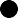 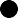 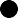 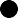 Бıздıң қызықты  сабақтарымыз
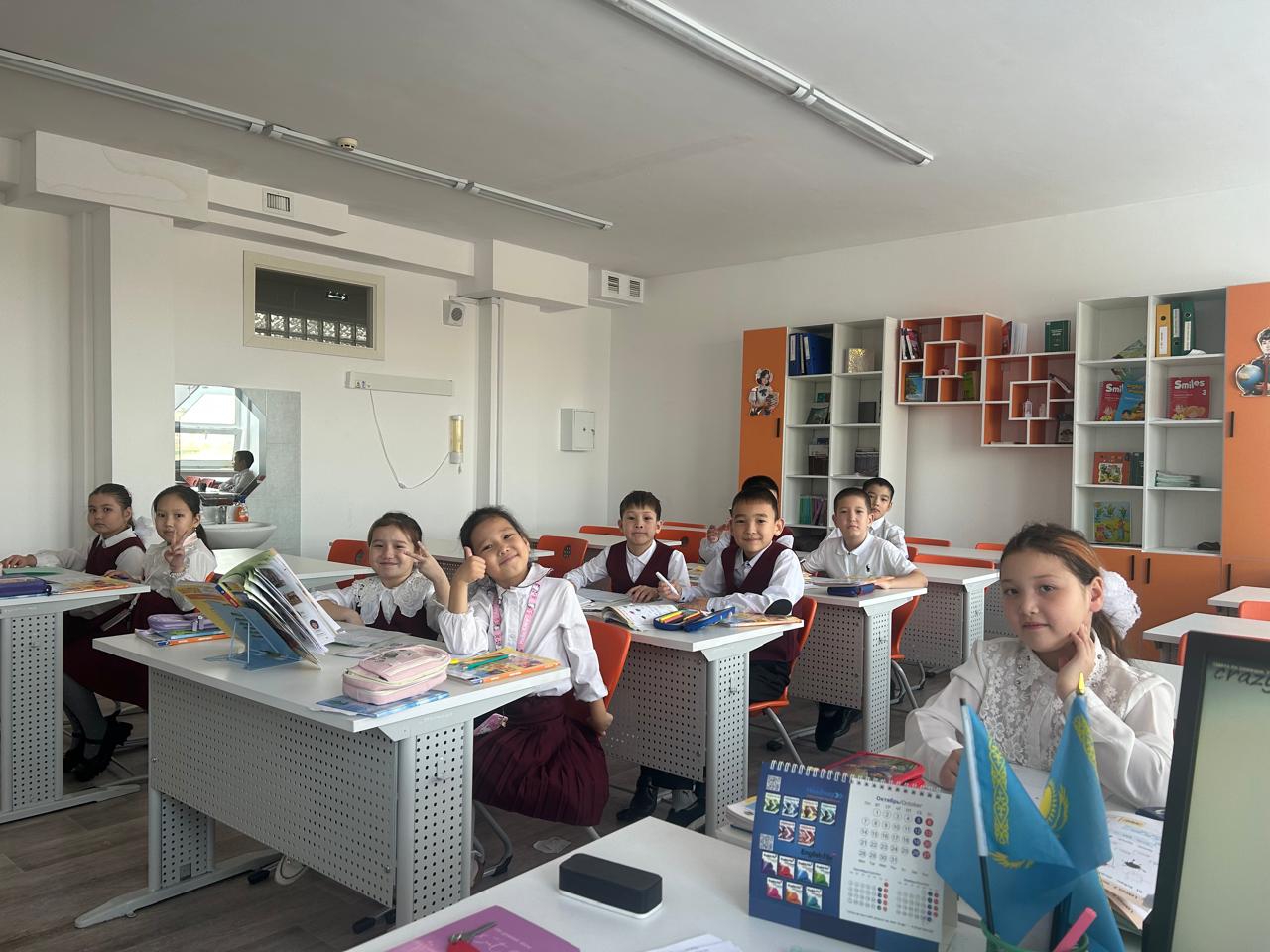 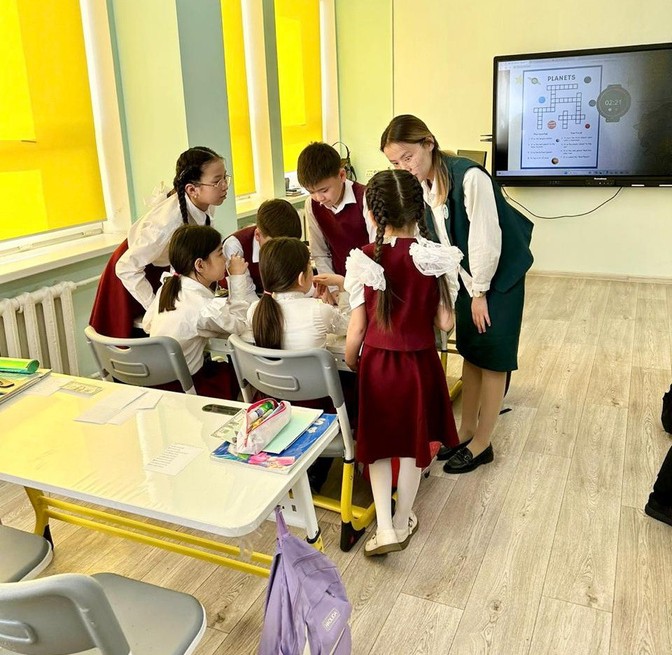 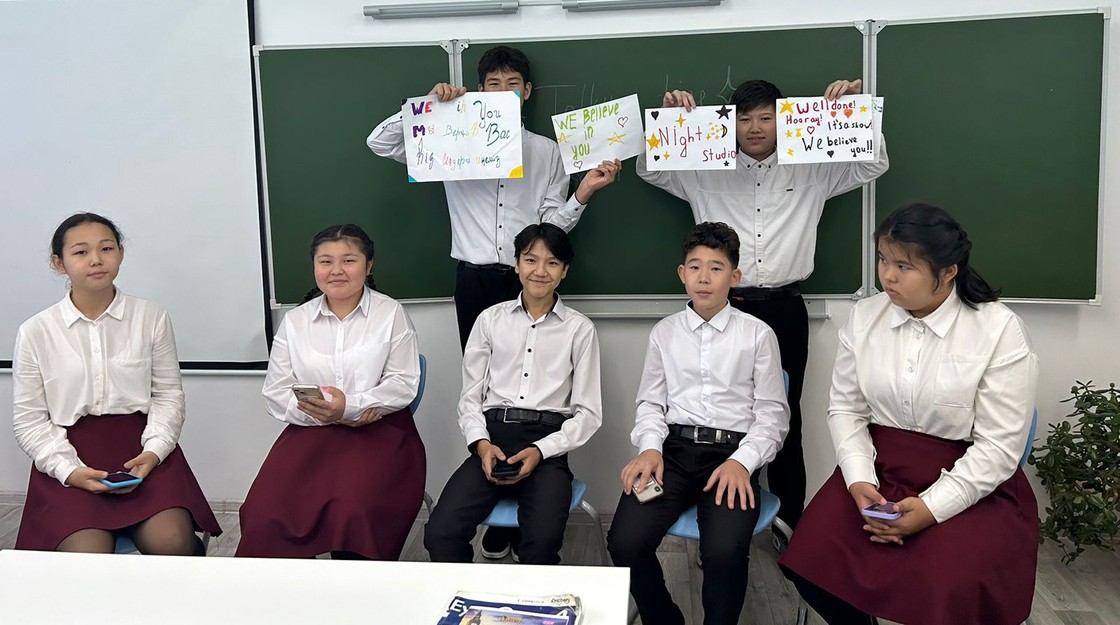 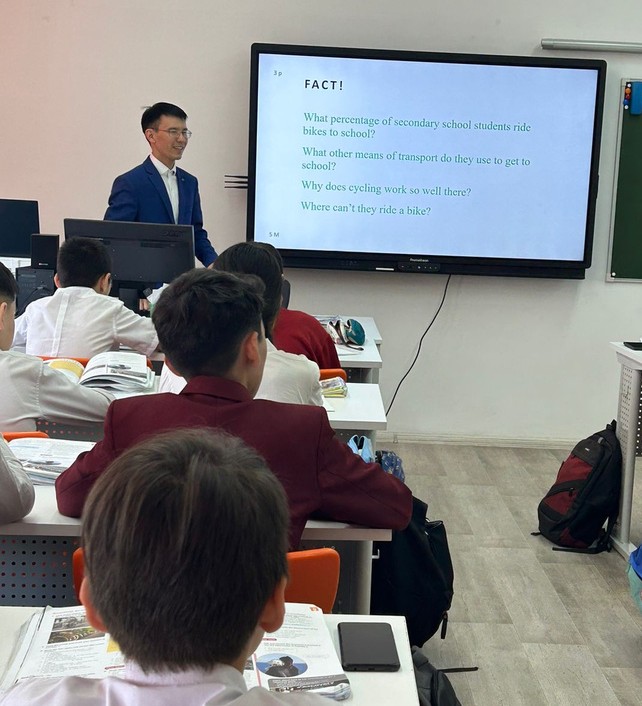 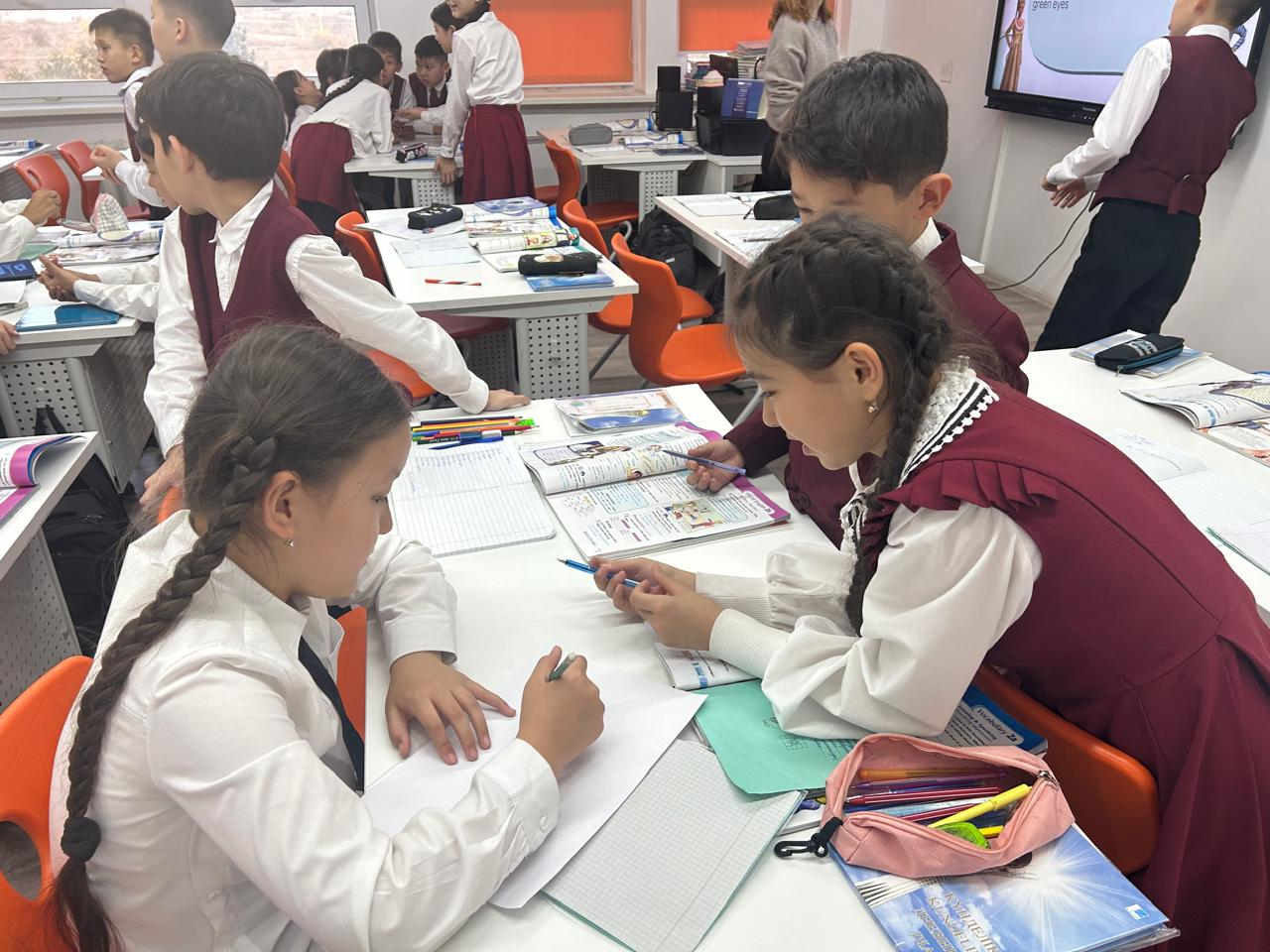 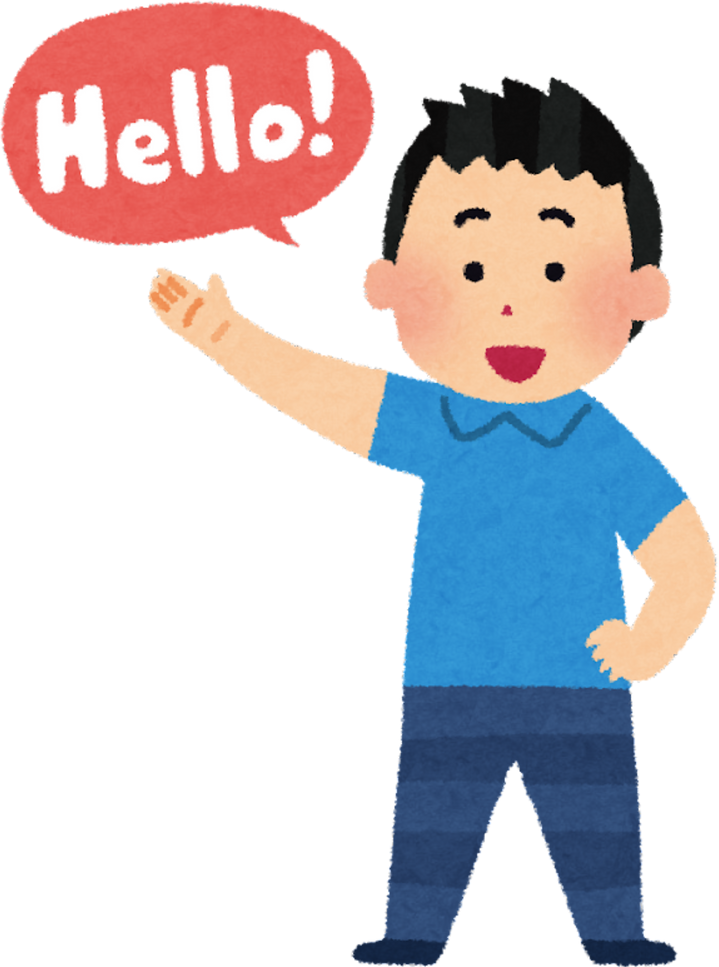 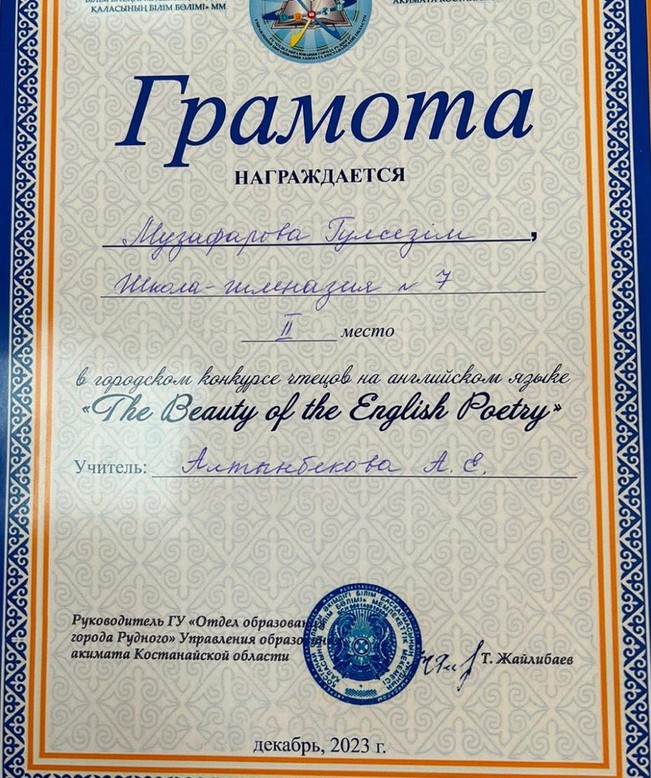 Бıздıң жетıстıктерıмıз
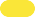 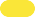 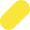 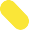 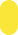 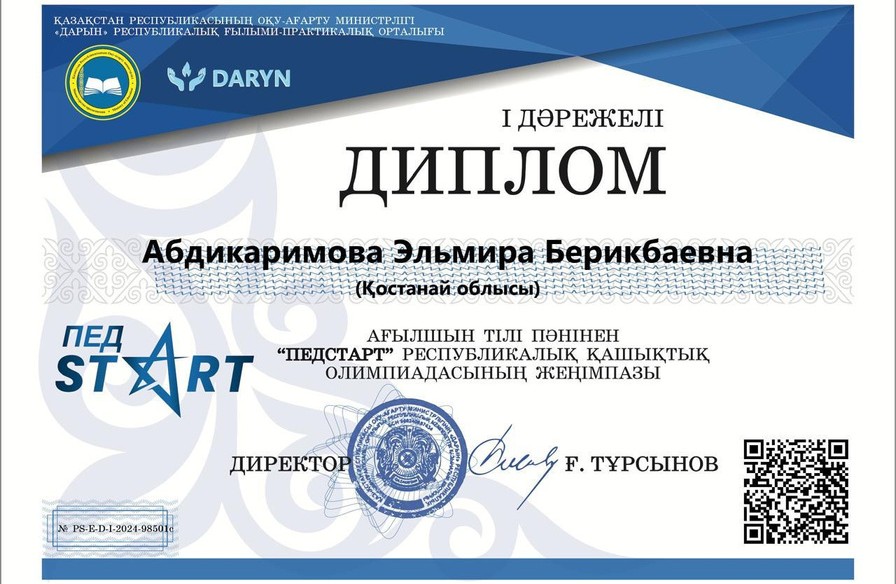 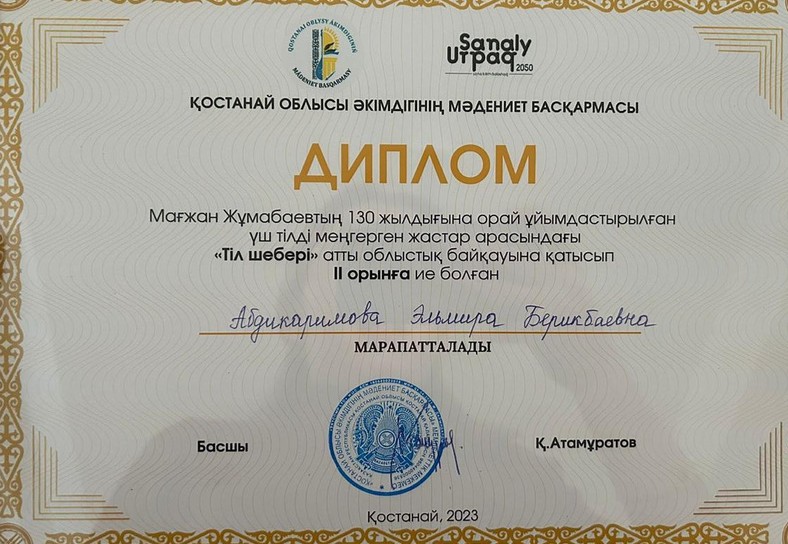 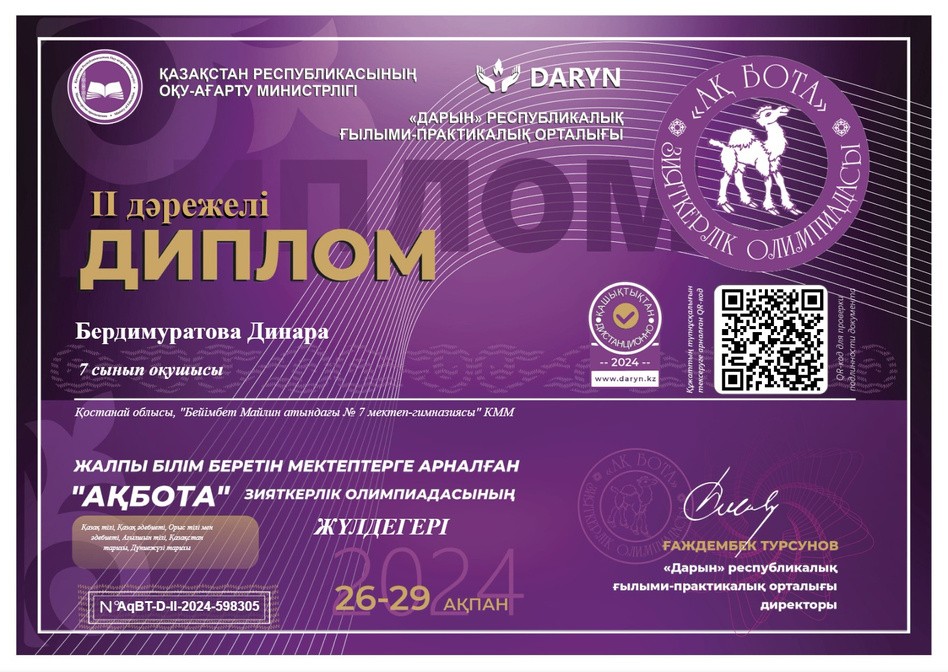 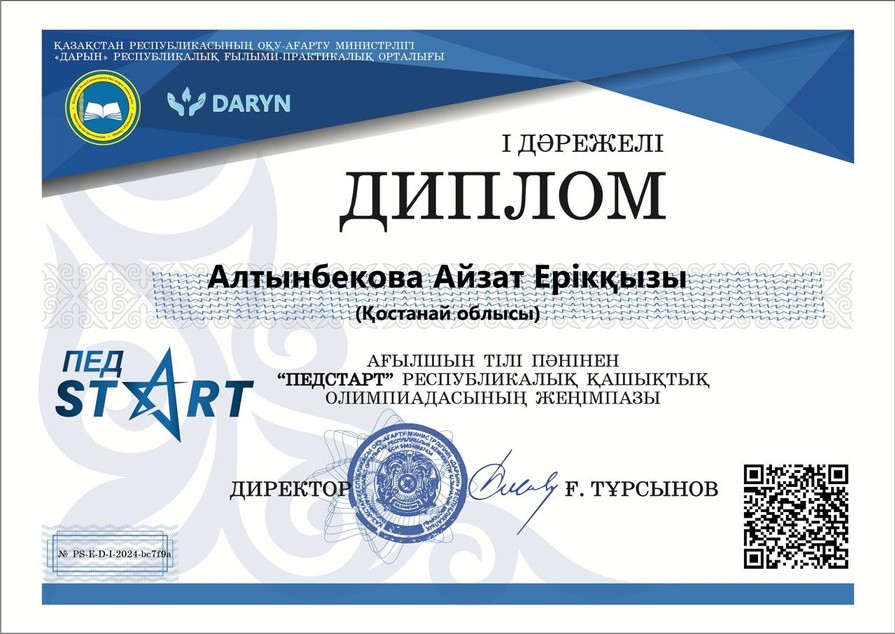 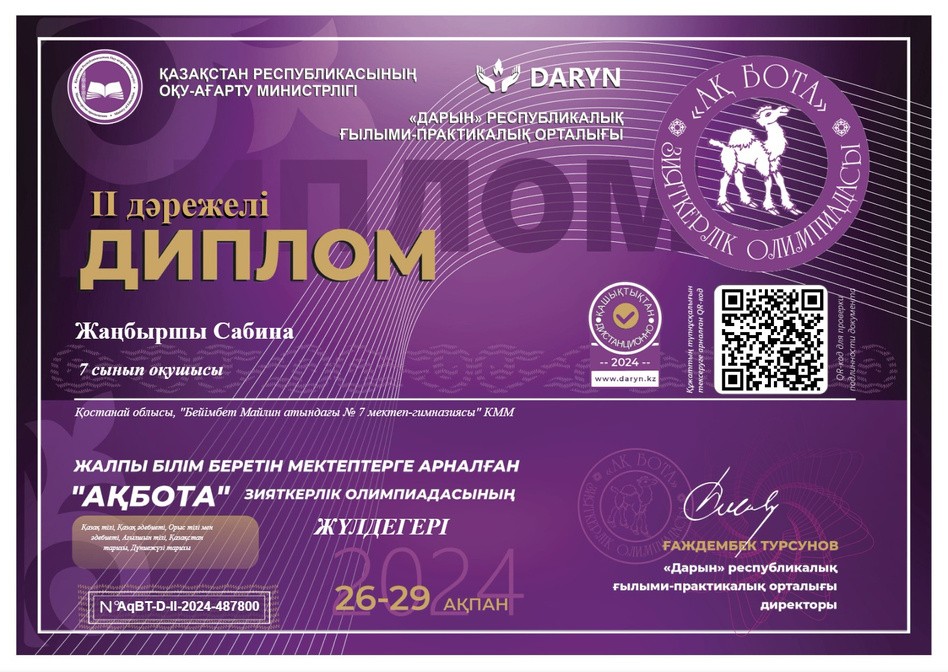